RESPIRATORY BLOCK
PROF. AHMED FATHALLA IBRAHIM
NASAL CAVITY
Soft palate
Hard palate
NASAL CAVITY
LARYNX, TRACHEA
-Level of beginning 
and termination
of larynx, trachea and 
pharynx
-Cartilages of larynx
Identify the following labelled structures :
a ………………………….
b…………………………..
c……………………………..
d……………………………….
e……………………………….
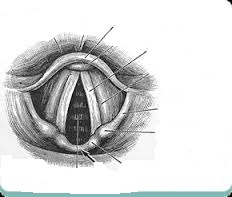 a
b
c
d
Answer
epiglottis.
Vocal cord.
Aryepiglottic fold.
Cuniform cartilage.
Corniculate cartilage.
e
NASAL CAVITY, LARYNX, PHARYNX, TRACHEA
Frontal air sinus
Nasal septum
Sphenoidal air sinus
Hard palate
Opening of pharyngo-
tympanic tube
Epiglottis
Palatine tonsil
Trachea
N.B.: Site of drainage of 
the sinuses – important 
structures in the wall of 
pharynx- blood sypply – 
lymphatic drainage
TRACHEA & BRONCHI
LUNG & PLEURA
Nerve supply- Surface Anatomy
Cervical
LUNG & PLEURA
Transverse (horizontal)  fissure
Oblique fissure
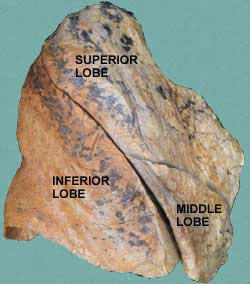 Surface anatomy of fissures and cardiac notch
RIGHT LUNG
S
V
C
Superior lobar bronchus
Transverse fissure
Inferior lobar bronchus
Superior pulmonary 
vein
Pulmonary artery
I
V
C
Inferior pulmonary
 vein
Esophagus
Cardiac impression
Oblique fissure
LEFT LUNG
Pulmonary artery
Aortic arch
Bronchus
Superior pulmonary 
vein
Inferior
pulmonary vein
Cardiac impression
Pulmonary ligament
Area related to 
diaphragm
Oblique fissure
Lingula
RADIOLOGY
Trachea
Clavicle
Aortic 
knuckle
Scapula
Apex of heart
(left ventricle)
Cardiophrenic angle
Left dome 
of diaphragm
Right atrium
Right dome 
of diaphragm
RADIOLOGY
T
B
RADIOLOGY
Barium swallow
Esophagus
MEDIASTINUMContents
MEDIASTINUMContents
MEDIASTINUMContents
N.B.:
LEVEL OF T4
Descending aorta
MUSCLES INVOLVED IN RESPIRATIONAction- Nerve supply
MUSCLES INVOLVED IN RESPIRATIONAction- Nerve supply
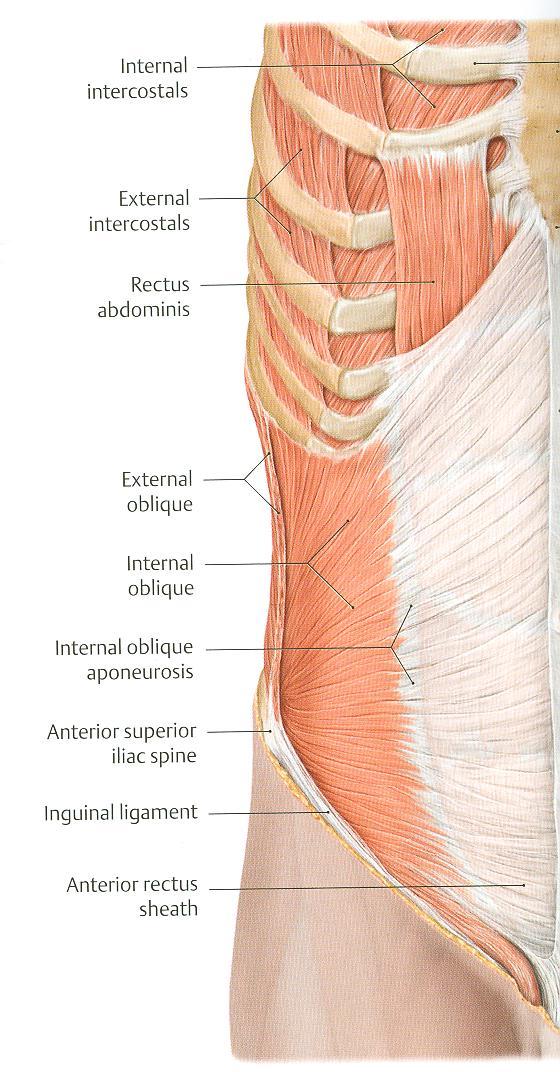 MUSCLES INVOLVED IN RESPIRATIONAction- Nerve supply
DIAPHRAGMAction- Nerve supply
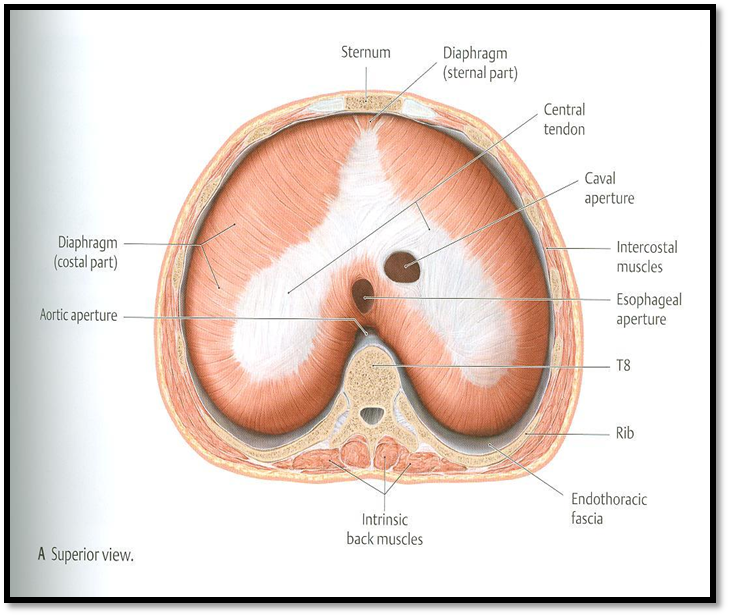 Major openings of diaphragm
Please note that these figures are not necessarily
those present in the exam

THANK YOU